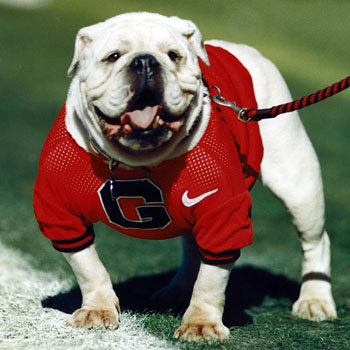 The Founding of the University of Georgia
U.G.A.
In 1785, the Georgia General Assembly approved the charter for the University of Georgia.
First state created school of higher education in the U.S.
Governor Lyman Hall appointed Abraham Baldwin to write the charter documents for the university.
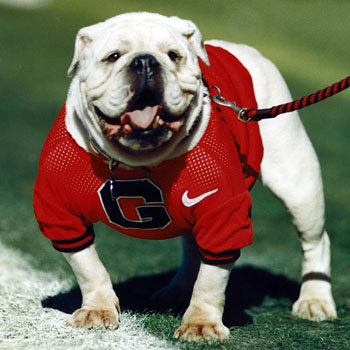 U.G.A.
Baldwin believed education was necessary to maintain a truly free government.
He believed government should make education available to all, not just the wealthy.
Served as the university’s president from 1785-1801.
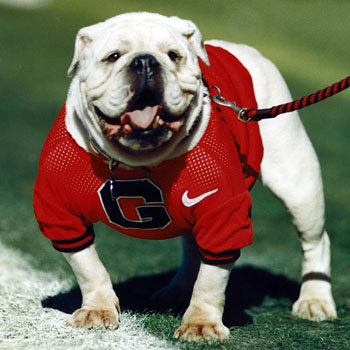 U.G.A.
Challenges of creating a functioning state kept UGA from beginning classes until 1801.
Was saved from bankruptcy in 1872 when it became a “land grant institution.”
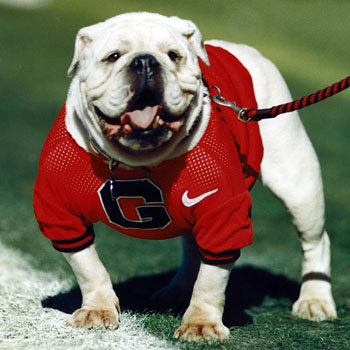 U.G.A.
In 1918, women first attended as regular students.
In 1961, UGA became integrated when Hamilton Holmes and Charlayne Hunter became the first black students to enroll.
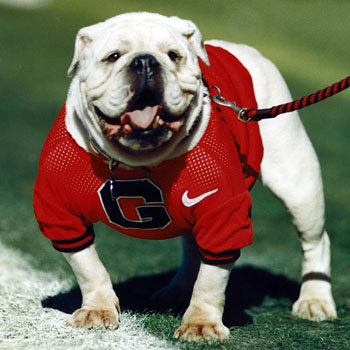 Controversy
UGA was the first public university 
   to be chartered BUT
University of North Carolina actually held classes first.
So …which one is actually the first state sponsored university?
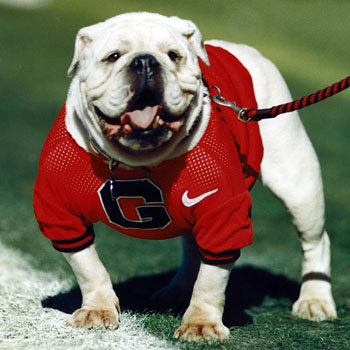 REMAINING MYSTERY
WHO LET THE DOGS OUT?
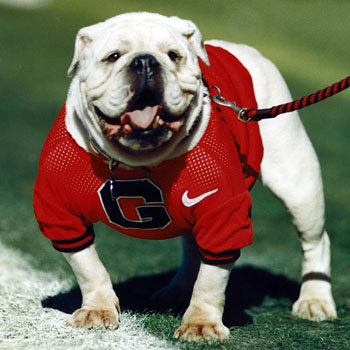